Introduction to Graduate School
RISE UP @ Illinois
September 17, 2020
5:00 PM – 6:00 PM
Introduction of panelists
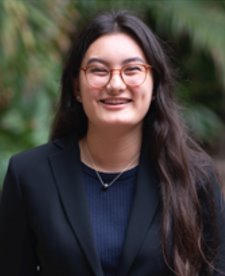 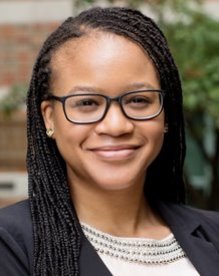 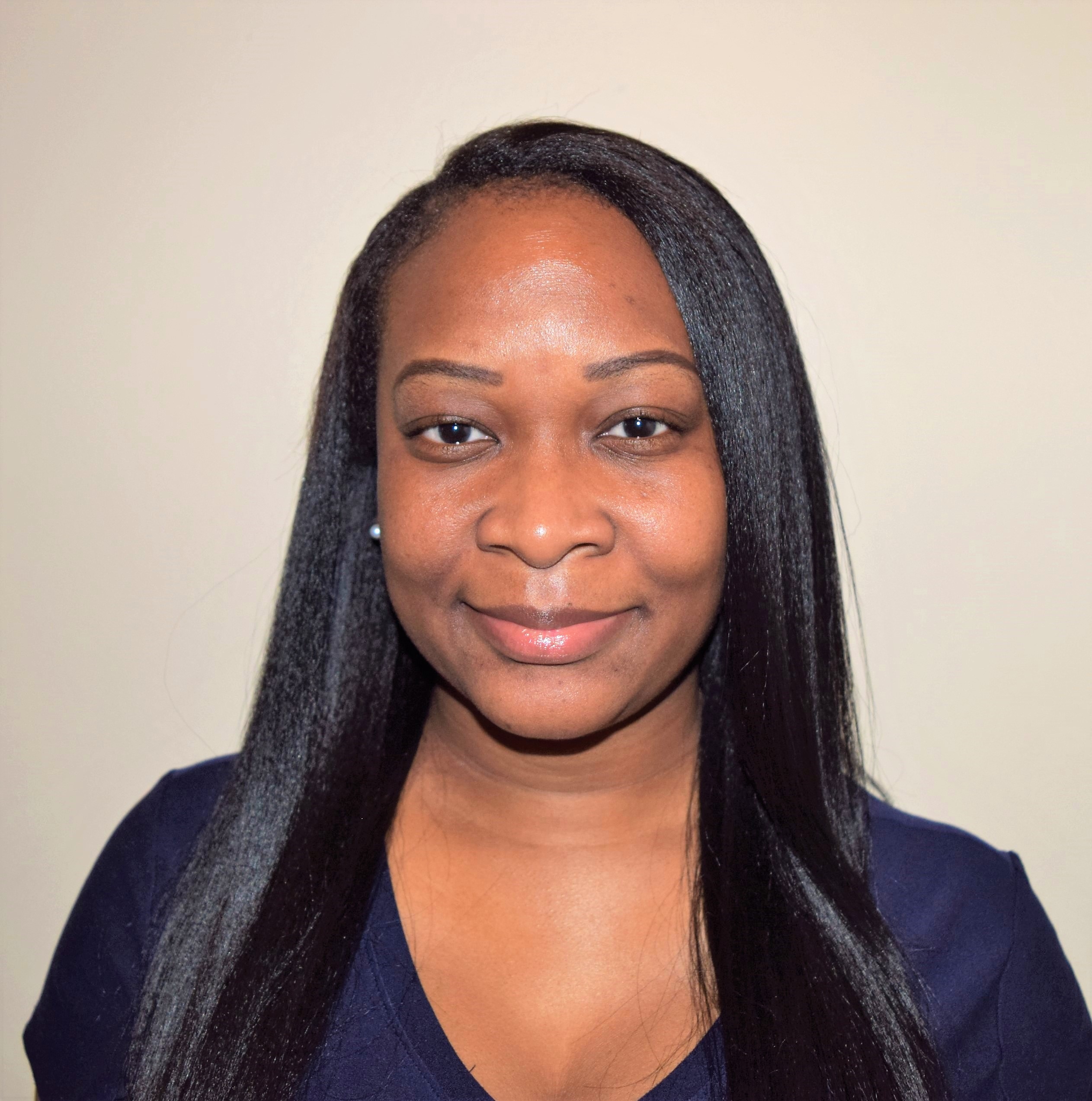 Sasha Yamada
Electrical Engineering
2nd year PhD student
Mickeal Key
Neuroscience
6th Year PhD student
Dr. Ramisha Knight
Neuroscience
Postdoc
2
[Speaker Notes: Lonna

Notes

Sasha: Sasha Yamada is a PhD student and NSF Graduate Research Fellow in the Department of Electrical and Computer Engineering at the University of Illinois. Outside of her research, she enjoys working with the other members of the GEDI executive board. She was named Student Engineer of the Year by the Hawaii Council of Engineering Societies, an award given to one student in the state per year, and was also a Regents Scholar at the University of Hawaii.

Mickeal: Mickeal is a 6th year graduate student in the Neuroscience Program here at UIUC. She has a Master’s in Experimental Psychology, a BA in Psychology, and a BS in Molecular & Cellular Biology. She was a 2015 Summer Pre-Doctoral Institute Fellow, a 2015-2018 Illinois Distinguished Fellow, and a 2019 Beckman Institute Graduate Fellow. Her research focuses on how lifestyle factors such as diet affect the brain as we age. She is also interested in health disparities in cognitive aging.
 
Mickeal is involved with multiple organizations on campus including GEDI and the Neuroscience Student Organization. She also works with IDEA and the Office of Minority Student Affairs on projects aimed at supporting student success and improving retention for underrepresented students on campus.
Misha recently completed a postdoctoral research fellowship in cognitive neuroscience at the Beckman Institute for Advanced Science and Technology. She earned a PhD in Experimental Psychology from the University of Verona in Italy, where she researched how the human brain processes visual information. In addition to her doctorate, she has a BA in Psychology from Hawaii Pacific University and a MS in Cognitive Neuroscience from the University of Durham in England.]
Why go to graduate school?
What are your career goals? Will a graduate degree help you achieve them?

How much will your paygrade increase with a graduate degree? 
This will vary by field

What degree program are you interested in? Consider that:
You will likely have to pay for professional master’s programs out of pocket
Most STEM PhD and MS programs are funded through TA/RA-ships
3
[Speaker Notes: Sasha]
The application process
Look for programs
MS or PhD?
Identify concentration area
Prepare application
GRE
Personal statement
Recommendation letters
Submit applications
Most deadlines in mid-Dec.
Admission decisions
Talk to potential advisors and their students
Attend visit weekends
Submit applications
Deadlines range from Sep.-Dec.
Consider applying to fellowships
Decide!
4
[Speaker Notes: Sasha]
Fellowships– overview
5
[Speaker Notes: Sasha]
Fellowships– overview
Note: Additional Fellowships may be found through the U of I Fellowship Finder and The Office of External Fellowships can help review applications if contacted early.
6
[Speaker Notes: Sasha]
Questions for panelists
7
[Speaker Notes: Jamie]
What qualities should someone look for 
in a graduate program?
8
[Speaker Notes: Jamie]
Did you always know you would go to graduate school? What was the determining factor for pursuing a graduate degree?
9
[Speaker Notes: Jamie]
How did your network develop while in graduate school? Has your new network given you new opportunities?
10
[Speaker Notes: Jamie]
How does graduate school differ from 
the undergraduate experience?
11
[Speaker Notes: Vongai]
Did you need to change your perspective from undergrad to be successful in graduate research? If so, what changed?
12
[Speaker Notes: Vongai]
What should I expect during a 
graduate school interview?
13
[Speaker Notes: Vongai]
Which of your skills and/or attributes have you focused on developing during graduate school?
14
[Speaker Notes: Vongai]
In your experience, what is the dynamic between a graduate student and a professor conducting research together?
15
[Speaker Notes: Jaden or Lonna]
In hindsight, is there anything you 
would have done differently?
16
[Speaker Notes: Jaden or Lonna]
Open questions
17
[Speaker Notes: Jaden or Lonna]
Fall 2020 Book
18
[Speaker Notes: Lonna or Vongai]
"Caste" by Isabel Wilkerson
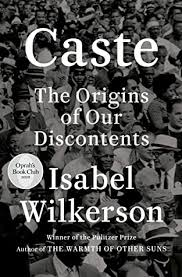 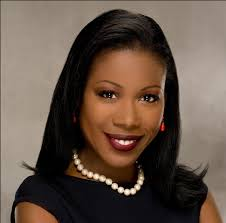 The Pulitzer Prize–winning, bestselling author of The Warmth of Other Suns examines the unspoken caste system that has shaped America and shows how our lives today are still defined by a hierarchy of human divisions.
Make sure you join the Slack to keep up to date with book club!
19
[Speaker Notes: Lonna or Vongai]
Thank you for attending!
20